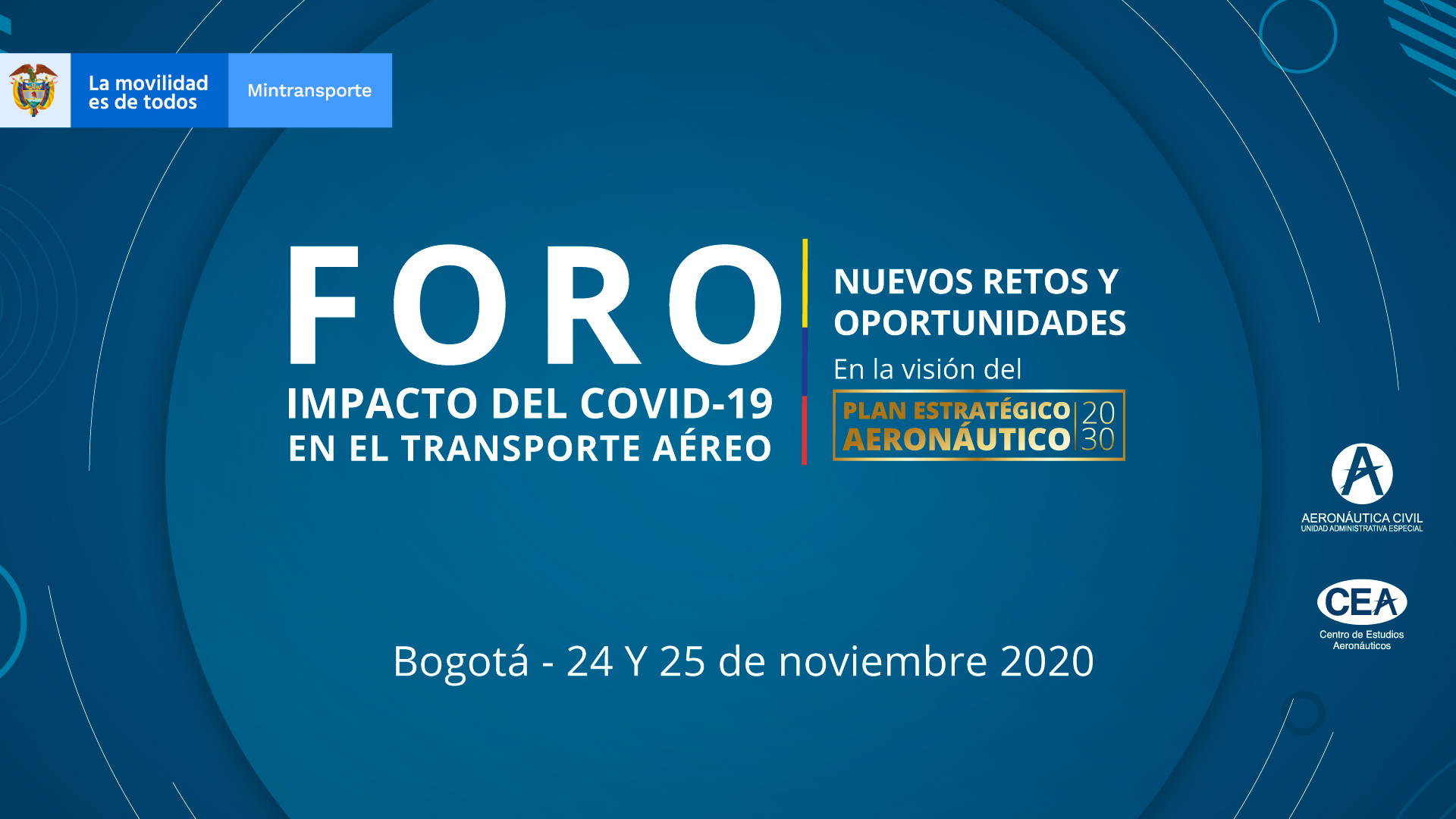 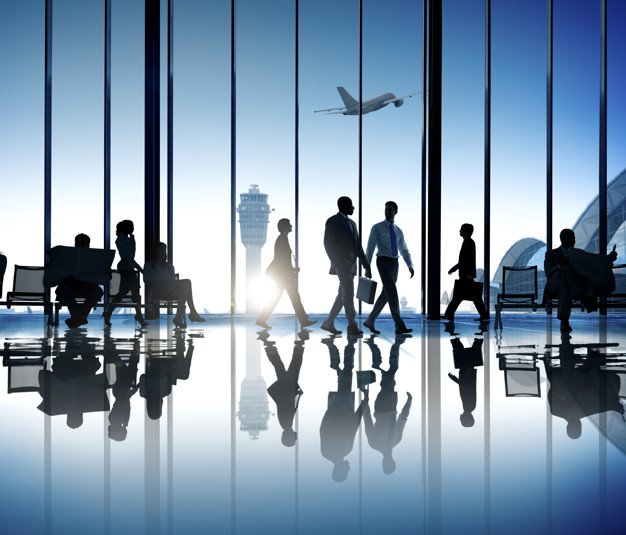 OBJETIVO
Revisar el Plan Estratégico Aeronáutico 2030 de cara a los retos de la pospandemia COVID-19
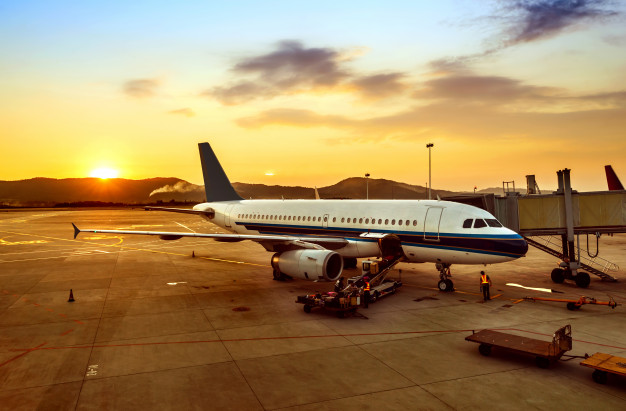 ¿QUÉ QUEREMOS LOGRAR?
Revisar metas y estrategias del Plan Estratégico Aeronáutico 2030 de cara a los retos y oportunidades de la pospandemia
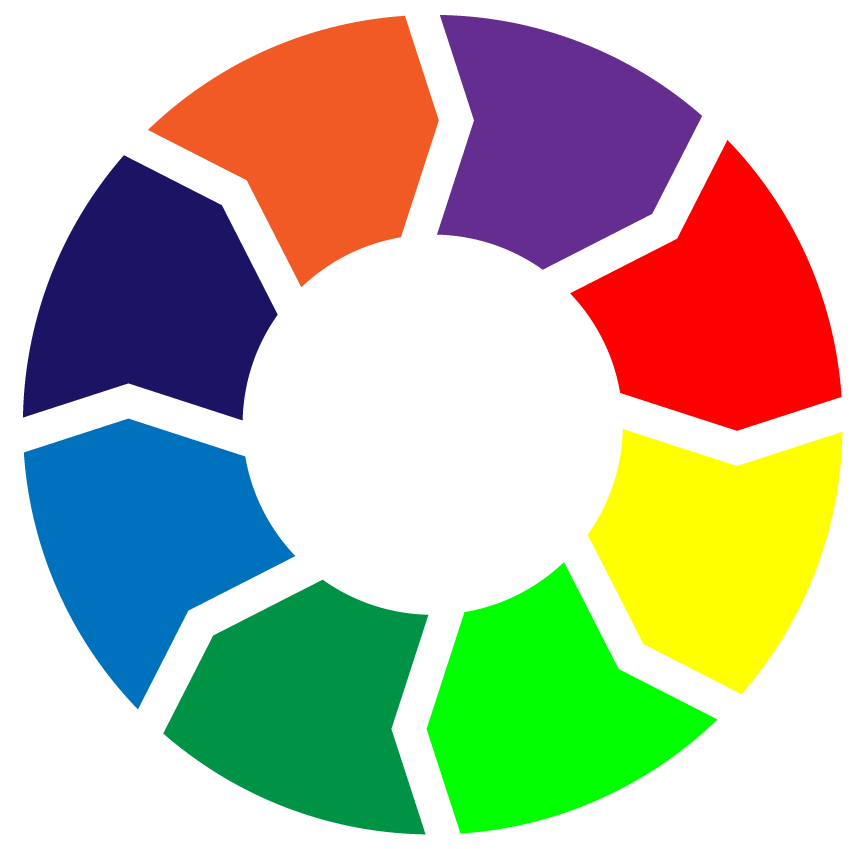 Institucionalidad
Conectividad
Desarrolllo del Talento Humano en el sector
Recuperación de los mercados
Ocho objetivos  estratégicos por analizar
Seguridad Operacional y Seguridad de Aviación Civil y Bioseguridad
Competitividad
Industria aeroespacial y cadena de suministro
Infraestructura y sostenibilidad ambiental
PLANEACIÓN DEL FORO
Generación del conocimiento
Evento y logística
Plan de Medios
Lineamientos para notas de estudio: Mesas de trabajo con equipos de apoyo.
Socialización y apropiación con el experto. 
Desarrollo de la Nota de Estudio por parte del experto y su equipo de trabajo.
Revisión y aprobación por parte de la alta dirección
Socialización y publicación con la comunidad.
Agenda
Logística (Virtual y semipresencial)
Recursos humanos
Metodología del Foro (esquema del foro).
Expositores internacionales (diferentes a expertos)
Invitación al foro (mínimo 1 mes de anticipación – Septiembre 30 de 2020)
Socialización del foro (redes sociales, página web, etc)
Diseño de piezas de imagen  para socialización.
Comité Metodológico 
y de Evaluación (Equipo de Apoyo)
HOJA DE RUTA
Conclusiones y Recomendaciones
Elaboración de notas de estudio
Mesas Equipos de  trabajo
Revisión y socialización notas de estudio
FORO 
Noviembre de 2020
Acompañamiento  y apoyo a expertos para la formulación y revisión de las notas de estudio.
Evaluación de los resultados de las mesas de trabajo. Nuevos retos
Edición del documento
Reformulación PEA 2030
Plan Estratégico Aeronáutico 2030 Post-COVID-19
Foro IMPACTO DEL COVID-19 EN EL TRANSPORTE AÉREO: Nuevos Retos y oportunidades en la visión del Plan Estratégico Aeronáutico 2030 

Asunto: Objetivo Estratégico
 
TITULO DE LA NOTA DE ESTUDIO 
(Presentado por: Nombres de Experto y Equipo de trabajo
ANÁLISIS (Puntos a considerar)
Contenido sugerido en la Agenda Temática para cada eje. El experto podrá realizar propuestas o ajustes al Texto allí plasmado.
	
2.	INTRODUCCIÓN – ANTECEDENTES  
 
3.	CONCLUSIONES (Retos y oportunidades) 
 
4.	RECOMENDACIONES (Estrategias) 
 
5.	BIBLIOGRAFÍA (Si hubiere) 
 
6.	ANEXOS (Si hubiere)
EXPERTOS Y EQUIPOS NOTAS DE ESTUDIO
Equipo Notas de Estudio y Panel
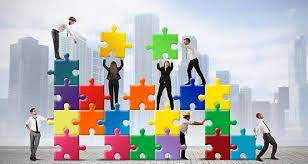 Equipo Notas de Estudio y Panel
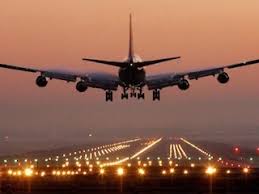 *Nota: Los integrantes del panel solo participarán durante los días del foro
Equipo Notas de Estudio y Panel
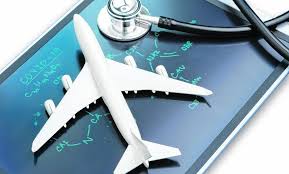 *Nota: Los integrantes del panel solo participarán durante los días del foro
Equipo Notas de Estudio y Panel
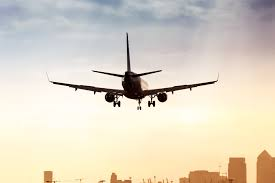 *Nota: Los integrantes del panel solo participarán durante los días del foro
Equipo Notas de Estudio y Panel
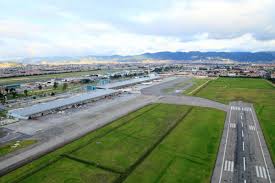 *Nota: Los integrantes del panel solo participarán durante los días del foro
Equipo Notas de Estudio y Panel
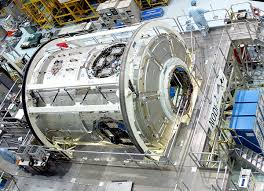 *Nota: Los integrantes del panel solo participarán durante los días del foro
Equipo Notas de Estudio y Panel
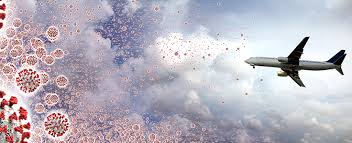 *Nota: Los integrantes del panel solo participarán durante los días del foro
Equipo Notas de Estudio y Panel
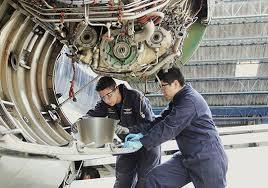 *Nota: Los integrantes del panel solo participarán durante los días del foro
CRONOGRAMA
AGENDA
Día 24 de Noviembre

08:00 - 08:30 a.m.	Palabras de apertura	
08:30 - 09:00 a.m.	Institucionalidad
09:00 - 09:30 a.m. 	Panel
09:30 - 10:00 a.m.	Sesión de preguntas
10:00 - 10:30 a.m.	Conectividad
10:30 - 11:00 a.m.	Panel
11:00 - 11:30 a.m.	Sesión de preguntas
11:30 - 12:00 p.m.	Recuperación de los Mercados
12:00 - 12:30 p.m.	Panel
12:30 - 01:00 p.m.	Sesión de preguntas
01:00 - 02:30 p.m.	ALMUERZO LIBRE
02:30 - 03:00 p.m.	Competitividad
03:00 - 03:30 p.m.	Panel
03:30 - 04:00 p.m.	Sesión de preguntas
04:00 - 04:30 p.m.	Infraestructura y Sostenibilidad Ambiental
04:30 - 05:00 p.m.	Panel
05:00 - 05:30 p.m.	Sesión de preguntas
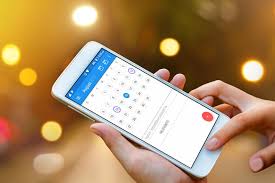 AGENDA
Día 25 de noviembre
08:00 - 08:30 a.m.	Industria Aeronáutica y Cadena de Suministro
08:30 - 09:00 a.m. 	Panel
09:00 - 09:30 a.m. 	Sesión de preguntas
09:30 - 10:00 a.m.	Conferencia Experto Internacional. Señor Fabio Rabbani Director de la Oficina                                 		Regional Sudamérica (SAM) de la OACI
10:00 - 10:30 a.m.	Seguridad Operacional y de la Aviación Civil y Bioseguridad 
10:30 - 11:00 a.m. 	Panel
11:00 - 11:30 a.m. 	Sesión de preguntas
11:30 - 12:00 a.m. 	Desarrollo del Talento Humano en el Sector
12:00 - 12:30 p.m.	Panel 
12:30 - 1:00 p.m. 	Sesión de preguntas
 1:00 - 1:30 pm	Conclusiones y Recomendaciones 
 1.30 pm	Cierre
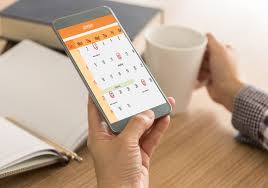 PROGRAMA
24 de Noviembre
8:30 – 9:00 am Sesión1: Fortalecimiento institucional de Aerocivil. Retos frente a la industria y aprendizajes post pandemia –COVID-19
9:00 – 9:30  am Panel de Expertos

9:30 – 10:00 am Preguntas y Respuestas

NOTA: El experto podrá realizar propuestas o ajustes al Texto guía 
Presentación Nota de Estudio: Dr. Manuel Leal Angarita. Asesor Vicepresidencia de la República 
Introducción al Panel. Moderador Dr. Juan Carlos Salazar Gómez. Director General AEROCIVIL
Panel de Expertos. 
Juan Carlos Salazar Gómez. Director de Aerocivil
Jaime Binder. Secretario Comisión Latinoamericana de Aviación Civil -CLAC
Francisco Moreno –EASA
Manuel Leal. Asesor Vicepresidencia de la República 

Preguntas y Respuestas
Un espacio para revisar los retos planteados en el año 2018 y a la luz de los resultados del Estudio de Fortalecimiento Institucional identificar retos y oportunidades de su implementación que fortalezcan aún más el papel estratégico de la autoridad aeronáutica de la aviación civil. 
Aprovechar los desafíos y oportunidades de la pospandemia del COVID-19 para consolidar los roles de autoridad, de prestador del servicio y de investigación de accidentes para dinamizar el crecimiento del transporte aéreo, contribuyendo así a la aviación civil colombiana. Se discutirán estos aspectos y se compartirá la experiencia de otros países y las mejores prácticas, las medidas adoptadas, su aplicación y los retos futuros en materia de coordinación nacional, regional y global.
PROGRAMA
24 de Noviembre
10:00 -10:30 am   Sesión 2: Recuperación de la Conectividad Aérea

10:30 -11:00 am	Panel de Expertos
11:00 -11:30 am Preguntas y Respuestas


NOTA: El experto podrá realizar propuestas o ajustes al Texto guía 
Presentación Nota de Estudio: Dr. Julián Guerrero Orozco. Viceministro de Turismo. Ministerio de Comercio, Industria y Turismo
Introducción al Panel. Moderador Dr. Lucas Rodríguez. Jefe Oficina de Transporte Aéreo AEROCIVIL
Panel de Expertos. 
Andrés Uribe. Gerente de IATA para Colombia.
María Claudia Gedeón Gerente  SACSA
Paula Cortés. Presidenta de ANATO
Gilberto Salcedo Vicepresidente de Turismo en PROCOLOMBIA
María Lucía Villalba. Vicepresidente de Planeación y proyectos de FONTUR


Preguntas y Respuestas
En este segmento se analizará el efecto de la pandemia del COVID-19 y la crisis generada en la conectividad aérea nacional e internacional; se hará un balance del estado de implementación de la política de liberalización y los retos que se enfrentarán en esta nueva realidad, especialmente cuando esta crisis ha afectado el progreso de la política; las medidas adoptadas para mitigar los riesgos y su alineación con los objetivos estratégicos y específicos del Plan Estratégico Aeronáutico 2030.
Igualmente, se discutirá si la crisis ha cambiado la percepción del sector como un servicio de transporte esencial, el grado de confianza del usuario, especialmente en lo que respecta a los posibles riesgos para la salud, cómo se ha desarrollado el proceso de reactivación y se describirán los desafíos actuales para la recuperación de la conectividad total sector.
PROGRAMA
24 de Noviembre
11:30- 12:00  Sesión 3. Estrategias para la recuperación del        		    servicio de transporte aéreo en medio 		     de la incertidumbre generada por la 		     pandemia del COVID-19 
12:00- 12:30 pm Panel de Expertos
12:30- 01:00 pm Preguntas y Respuestas

NOTA: El experto podrá realizar propuestas o ajustes al Texto guía

Presentación Nota de Estudio Señor Jean Claude Bessudo. Presidente de AVIATUR 
Introducción al Panel. Moderador Dr. Sergio París. Coordinador Grupo Estándares Internacionales AEROCIVIL
 Panel de Expertos:
 Andrés Uribe. Gerente de IATA para Colombia.
Mauricio Ramírez Koppel. Representante Colombia OACI
Juan Carlos Vélez Uribe Presidente FENDIPETRÓLEO
Leonardo Ronderos. Secretario Ejecutivo de ALACAT (Federación de América Latina y el Caribe de Operadores Logísticos).  

Preguntas y Respuestas
Esta sesión se dedicará al análisis de la incidencia de la pandemia del COVID-19 en los aspectos macroeconómicos, la contracción de la demanda, la afectación en los empleos directos e indirectos, encuestas de confianza de los viajeros y motivos de viaje, efectos de la virtualidad en la recuperación de la demanda, caída del volumen del comercio en el transporte de mercancías, su relación con los demás sectores de la economía en especial con el sector turismo y la recuperación de la confianza de los usuarios, así como las medidas y políticas para su recuperación y la capacidad de resiliencia del sector.

Se proporcionará una descripción del tema de la demanda en el ámbito nacional e internacional; aunque el panorama es incierto se considerarán aspectos relacionados con la evolución de la demanda de pasajeros y carga y se presentarán instrumentos, acciones y estrategias que han contribuido a la reactivación de la demanda, su optimización en el futuro y su sostenibilidad.
PROGRAMA
24 de Noviembre
2:30 pm - 3:00 pm  Sesión 4: Retos y Oportunidades para la  competitividad del 		           transporte aéreo colombiano en medio de una 		           crisis global. 
3:00 pm – 3:30 pm  Panel de Expertos
3:30 pm – 4:00 pm  Preguntas y Respuestas 

NOTA: El experto podrá realizar propuestas o ajustes al Texto guía

Presentación Nota de Estudio Señor Roberto Held  Managing Partner-CEO STEGI  

Introducción al Panel. Moderadora Claudia Esguerra. Jefe Oficina de Comercialización e Inversión AEROCIVIL

Panel de Expertos
Héctor Hernán Ríos- Vicepresidente Financiero COPA AIRLINES
Sara Ramírez. Gerente Concesión Centro Norte – Airplan
Roberto Held. Managing Partner –CEO STEGI
Pamela Bermúdez. Presidente de ALAICO
Lucas Rodríguez. Jefe Oficina de Transporte Aéreo AEROCIVIL

Preguntas y Respuestas
En esta Sesión se reflexionará sobre el impacto de la pandemia del COVID-19 en la productividad de las empresas, el efecto de la caída del trafico en sus finanzas y las posibles consecuencias en el mediano y largo plazo. 
Se analizarán posibles medidas de recuperación de las empresas basadas en la optimización de costos, incentivos al factor de productividad y estrategias a seguir en el corto y mediano plazo para lograr la recuperación del sector y estimular la prestación del servicio de transporte, para el crecimiento de la aviación civil en Colombia.
PROGRAMA
24 de Noviembre
4:00 pm - 4:30 pm   Sesión 5: Resiliencia de la infraestructura Aeronáutica frente al 		                             Covid-19: retos y  oportunidades
4:30 pm – 5:00 pm  Panel de Expertos
5:00 pm – 5:30 pm  Preguntas y Respuestas 
 
NOTA: El experto podrá realizar propuestas o ajustes al Texto guía

Presentación Nota de Estudio. Dra. Olga Lucía Ramírez Duarte Viceministra de Infraestructura. Ministerio de Transporte.  
 
Introducción al Panel. Moderador. General Gonzalo Cárdenas Mahecha. Secretario de Sistemas Operacionales AEROCIVIL 

Panel de Expertos 
Juan Felipe Jiménez- Subdirección de transporte del DNP General Gonzalo Cárdenas Mahecha. Secretario de Sistemas Operacionales AEROCIVIL 
Santiago Castro. Presidente ASOBANCARIA
Monsieur Faride Zizi. Director Servicios de Aviación Civil de Francia
Álvaro Durán. Consultor

Preguntas y Respuestas
En este espacio se presentará la respuesta del sector de la aviación en materia de infraestructura aeroportuaria y aeronáutica frente a los retos de la pandemia; cómo se logró  mantener en operación los 68 aeropuertos del país, las acciones realizadas, logros alcanzados y retos y estrategias para el corto, mediano y largo plazo en materia de infraestructura.
 
También se discutirá si la crisis del COVID-19 ha tenido o puede tener un impacto negativo o positivo en los avances en materia ambiental en la aviación y las consecuencias para las iniciativas ambientales, señaladas en el Plan Estratégico Ambiental, incluido CORSIA.
PROGRAMA
25 de Noviembre
8:00 – 8:30  am	Sesión 6: Fortalecimiento de la industria aeronáutica        	          colombiana enfrentando la nueva realidad de la    	           post pandemia.
8:30 – 9:00  am	Panel de Expertos 
9:00 – 9:30 am 	Preguntas y Respuestas


NOTA: El experto podrá realizar propuestas o ajustes al Texto anterior

Presentación Nota de Estudio General Juan Carlos Ramírez. Asesor Aerocivil 
Introducción al Panel. Moderador General Juan Carlos Ramírez. Asesor Aerocivil
 Panel de Expertos
Gonzalo Yelpo. Director Legal y Asesor General ALTA
General Eleuterio Sánchez. Presidente de ACOPAER 
Gustavo Enrique Saavedra (RA FAC) Director Relaciones Estratégicas de Industria CIAC S.A
Diego Muñoz. FEDIAC 
Xavier Hurtado Presidente Federación Mexicana de Partes 
 
Preguntas y Respuestas
Un espacio para tratar sobre el impacto generado por la pandemia del COVID-19 y la crisis de la industria aeroespacial tanto en la reparación y certificación de aeronaves, así como en la construcción de partes y nuevos equipos y en el mercado de repuestos y  mantenimiento reparación y revisión de aeronaves.
También se analizarán las medidas y estrategias para su recuperación y cómo potenciar en el futuro la industria aeronáutica desde un punto focal, que consolide la tríada Academia- Industria Estado, entre otras.
PROGRAMA
25 de Noviembre
10:00-10:30am Sesión 7 Desafíos de seguridad operacional para la aviación civil en 	     	Colombia en la ruta 2030.

10:30-11:00 am Panel de Expertos
11:00 -11:30 am Preguntas y Respuestas
 
NOTA: El experto podrá realizar propuestas o ajustes al Texto guía
Presentación Nota de Estudio Señor Oscar Quesada. Director Regional Adjunto de la Oficina Sudamérica de la OACI
Introducción al Panel. Moderador. Luis Alberto Valencia. Secretario de Seguridad Operacional y de la Aviación Civil AEROCIVIL
 
Panel de Expertos. 
Rafael Echevarne. Director General de Airports Council International América Latina y el Caribe (ACILAC)..
Javier Vanegas- Director de CANSO para Latinoamérica y El Caribe
José Antonio Ruiz. Director de Seguridad y Operaciones Aéreas de IATA 
Mauricio Ramírez Koppel. Representante Colombia OACI 
Luis Alberto Valencia. Secretario de seguridad Operacional y de la Aviación Civil 
 
Preguntas y Respuestas
En este segmento se hará un balance de cómo la seguridad se vio afectada por cuenta de la pandemia del COVID-19, el estado de implementación de las medidas de safety, security y de bioseguridad adoptadas en el marco de la pandemia, la articulación con las autoridades de Salud y otras autoridades al interior de los aeropuertos, los temas de facilitación y los desafíos y expectativas a los que se enfrenta este eje del Plan Estratégico Aeronáutico 2030 ante esta nueva realidad.
 Adicionalmente se discutirá cómo la crisis ha ampliado la percepción de la seguridad en los aeropuertos y se propondrán las estrategias a seguir de cara a la pospandemia.
PROGRAMA
25 de Noviembre
11:30- 12:00 m Sesión 8. Prospectivas y desafíos del desarrollo integral y
          sostenible del Talento  Humano para el Sector Aeronáutico en el          	marco de la nueva realidad.
12:00- 12:30 pm  Panel de Expertos
12:30- 01:00 pm  Preguntas y Respuestas

NOTA: El experto podrá realizar propuestas o ajustes al Texto guía

Presentación Nota de Estudio Dr. Jorge Iván García. Director del Centro de Estudios Aeronáuticos CEA. 

Introducción al Panel. Moderador Ing. Jorge Iván García. Director Centro de Estudios Aeronáuticos CEA  
 
Panel de Expertos 
 Andrés Jaramillo. Delegado  Ministerio de Educación .
Julio Cesar Freyre. Secretario General AEROCIVIL
Joselyn Zárate. Corporación Educativa Indoamericana 
Germán Urrea. Universidad Pontificia Bolivariana 
Diego Muñoz . FEDIAC

 Preguntas y Respuestas
En este espacio se analizará el efecto de la pandemia del COVID-19 en los aspectos relacionados con la gestión del conocimiento, el desarrollo integral y sostenible del talento humano y cómo se sortearon los diferentes obstáculos derivados de la nueva realidad en el desarrollo de temas como la investigación en el campo aeronáutico y aeroespacial, la oferta de capacitación en los niveles de aeronavegabilidad, mantenimiento, seguridad operacional y de la aviación civil, servicios a la navegación aérea, servicios aeroportuarios, servicios en tierra y gestión de aerolíneas, carga, RPAS, aspectos ambientales, la cualificación del talento humano, entre otros.
Se propondrán estrategias futuras y recomendaciones para consolidar y fortalecer el desarrollo del talento humano en el sector.
MODALIDAD DEL EVENTO
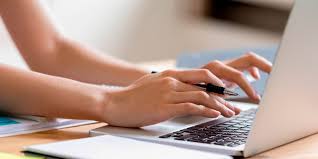 Virtual
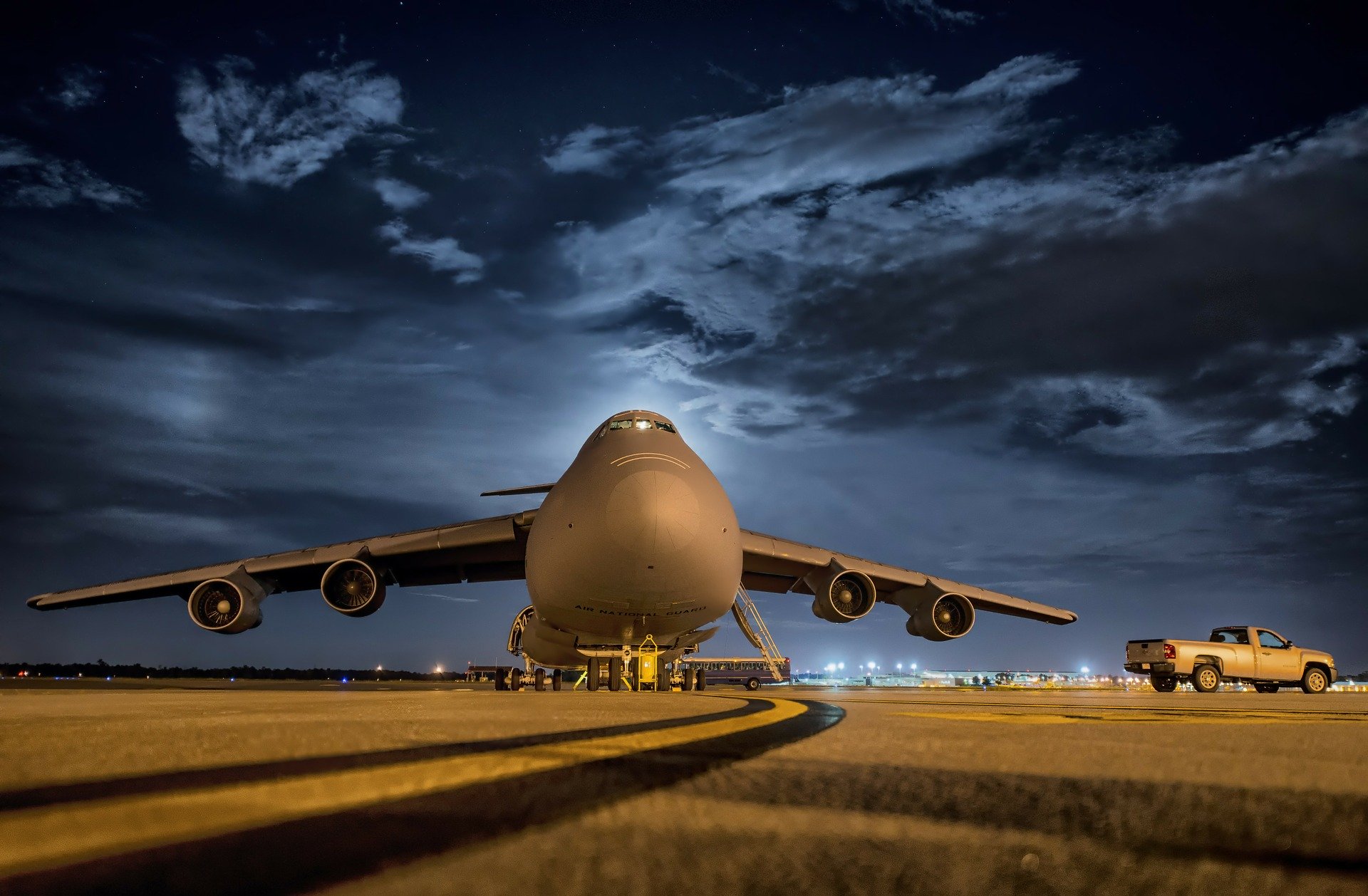 EVENTO Y LOGÍSTICA
RECURSOS HUMANOS
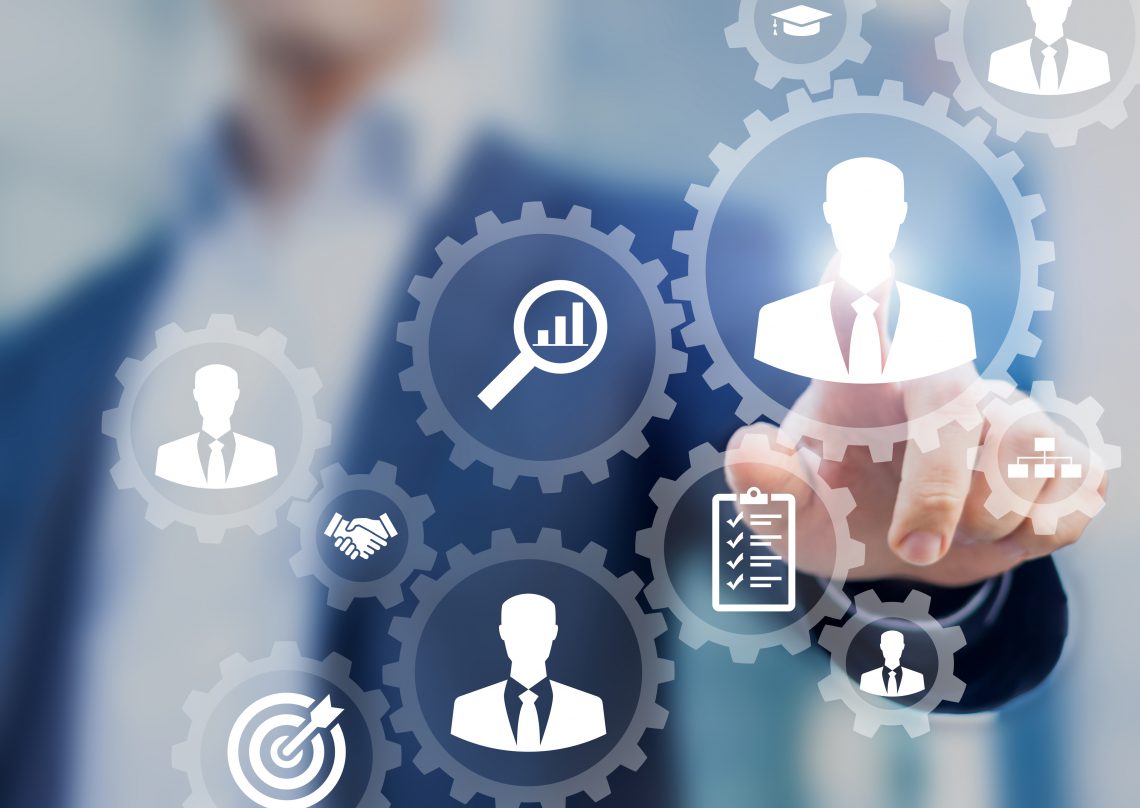 Dirección General-CEA-OAP

Apoyo de personal de Indoamericana para registro

Maestra de ceremonia

Personal de apoyo de audiovisuales
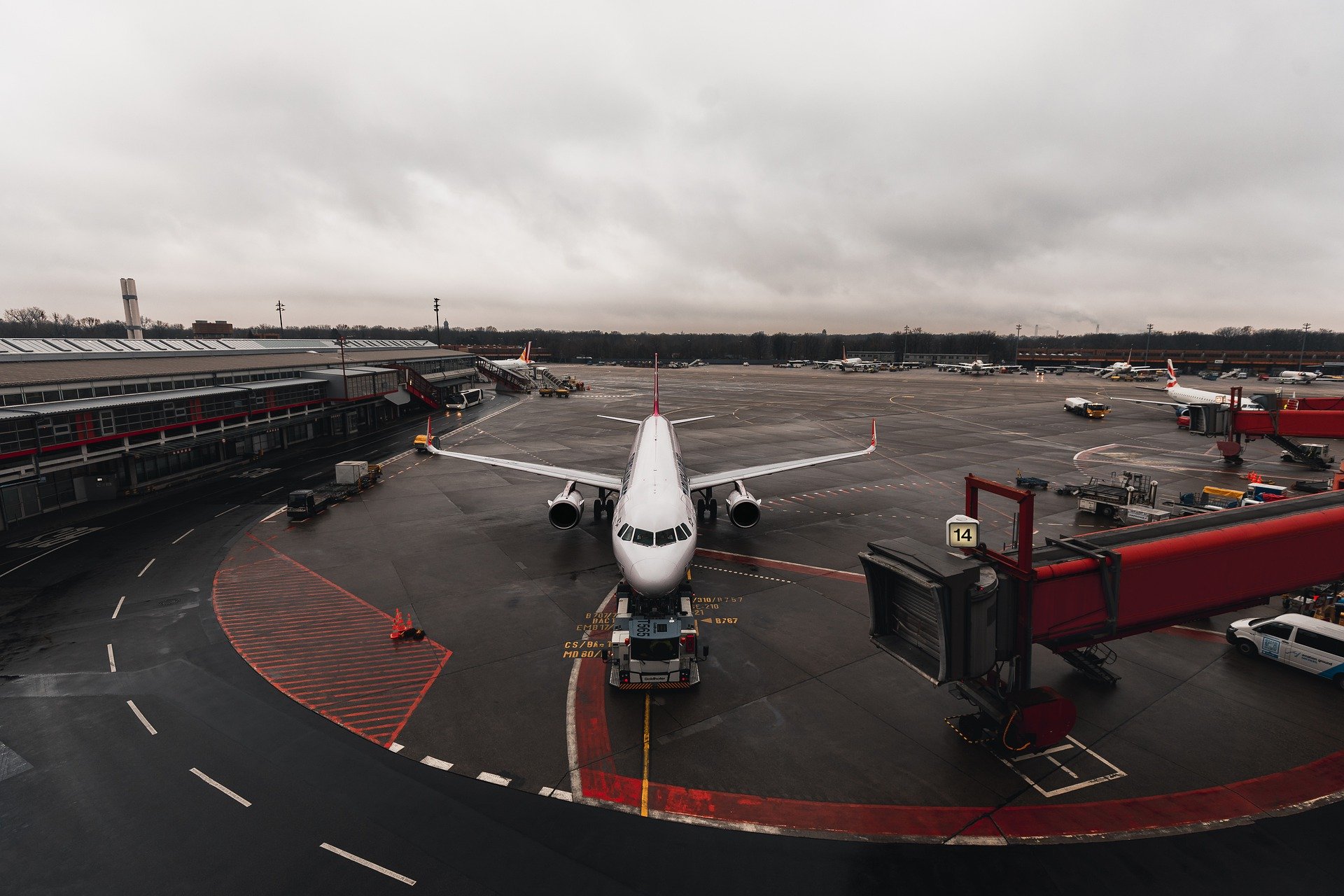 PLAN DE MEDIOS
GRUPO DE COMUNICACIÓN Y PRENSA
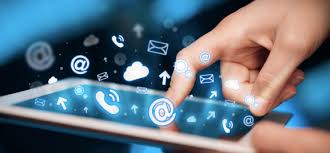 Estrategia de comunicación
Estrategia digital
SOCIALIZACIÓN DEL FORO
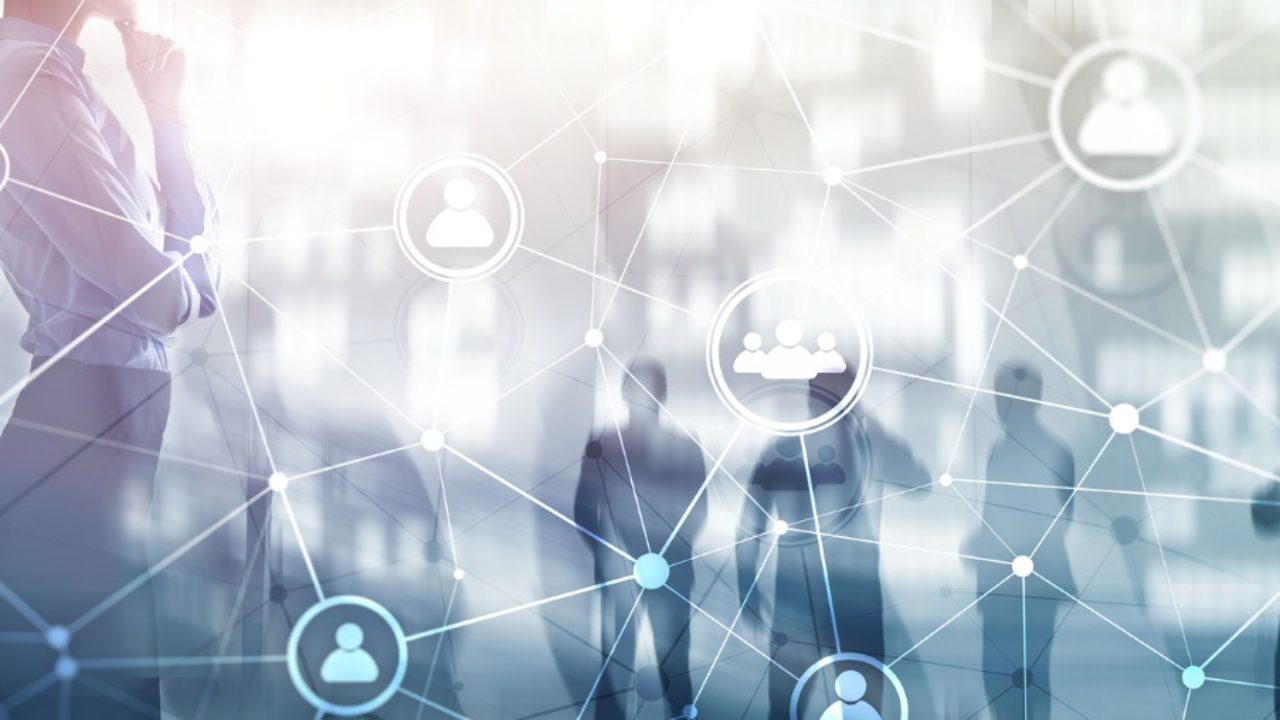 Creación un espacio dentro de la página web sobre el evento, el cual tendrá la imagen principal del foro, agenda, inscripciones, perfiles de conferencistas y memorias.

Difusión del foro principalmente en Facebook y Twitter. Creación de mensajes orgánicos en formato post feed, secuencia, videos e historias que irán linkeadas al evento. 

Crearemos piezas gráficas para web  (Banner y línea gráfica para perfiles de conferencistas) y  redes sociales  para la promoción del evento

Publicación Memorias Foro
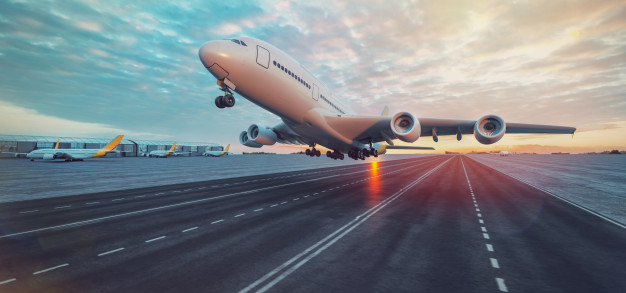 100 millones de GRACIAS